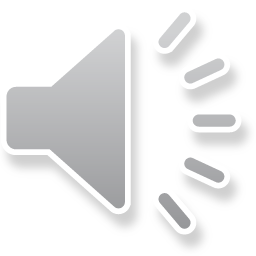 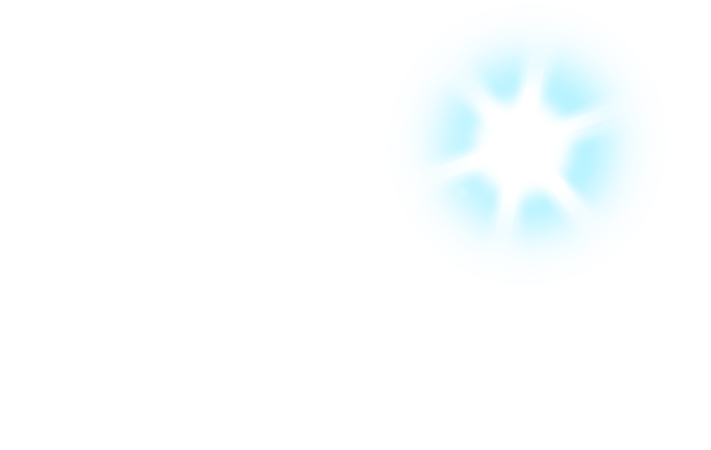 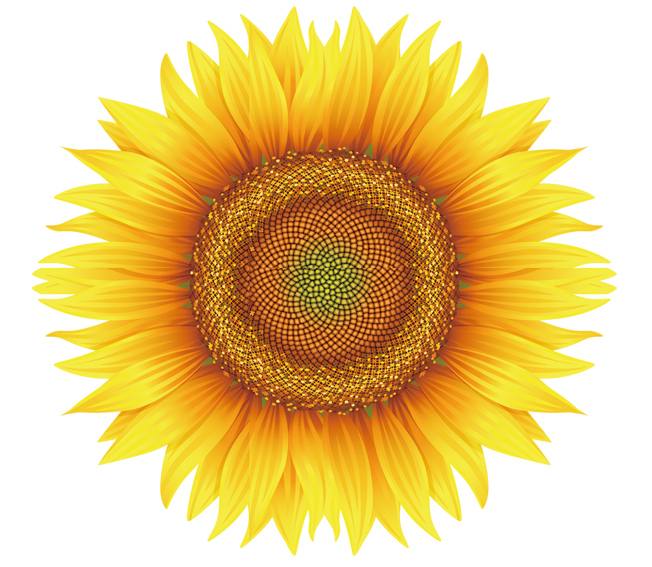 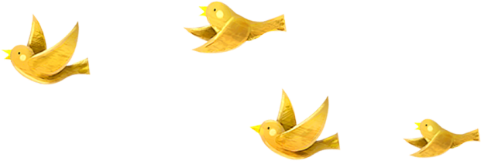 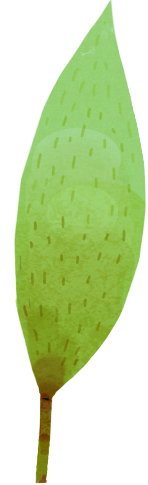 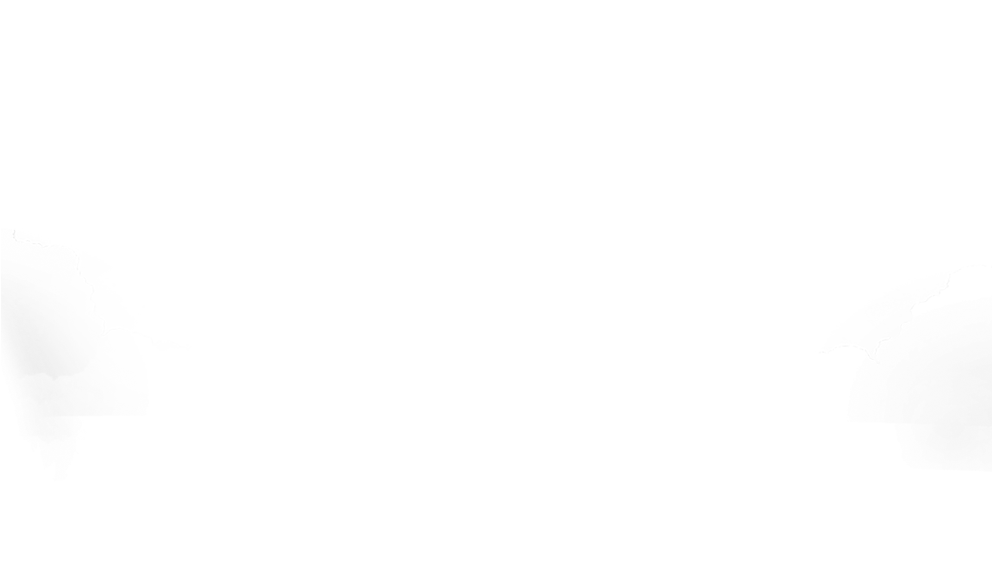 Bài 4
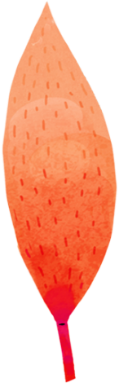 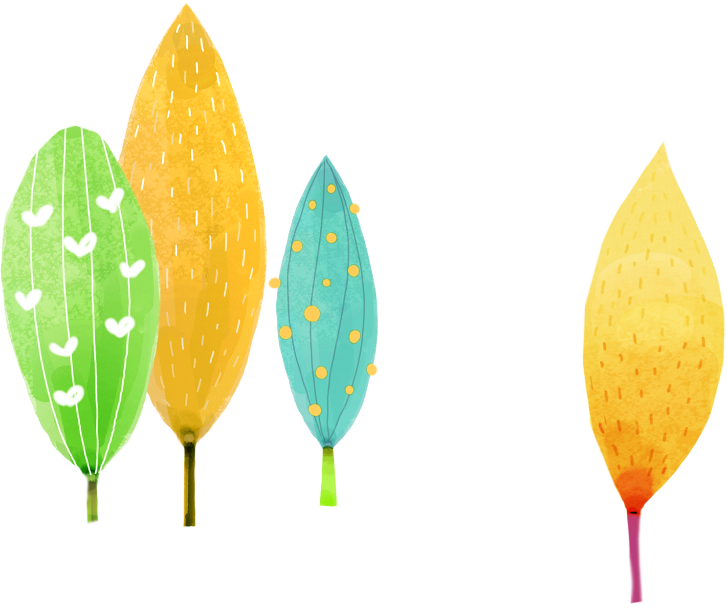 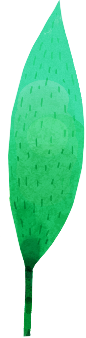 Chú bé chăn cừu
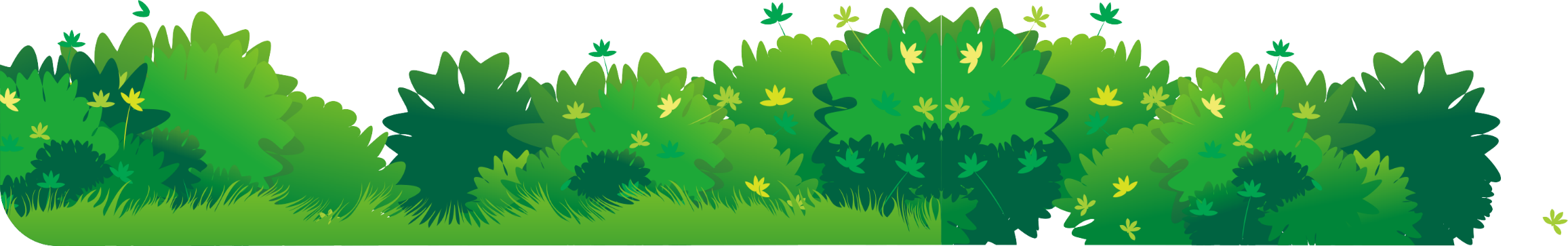 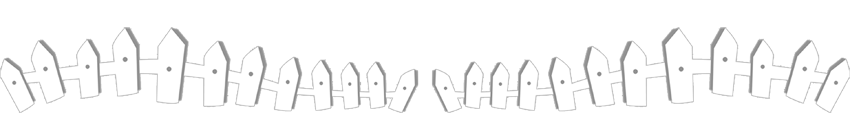 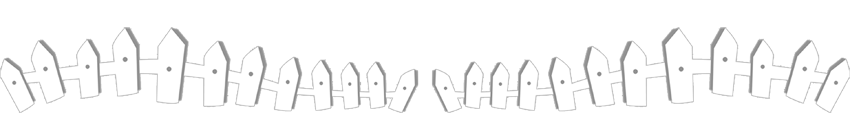 [Speaker Notes: 更多模板请关注：https://haosc.taobao.com]
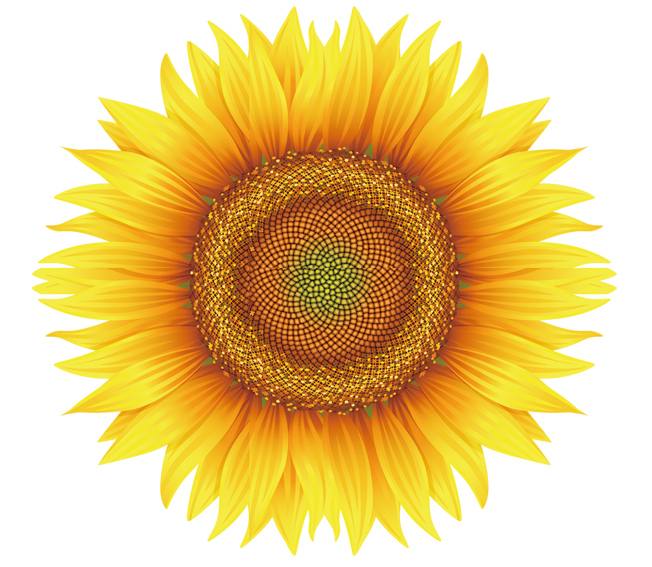 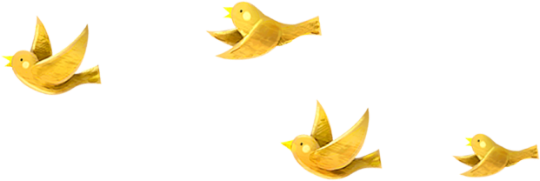 1
Khởi động
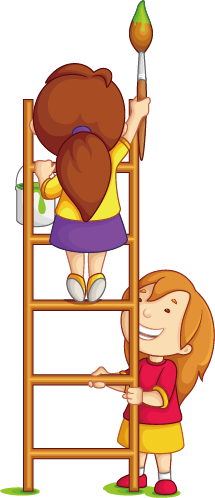 1. Quan sát tranh và nói về con người, cảnh vật trong tranh?
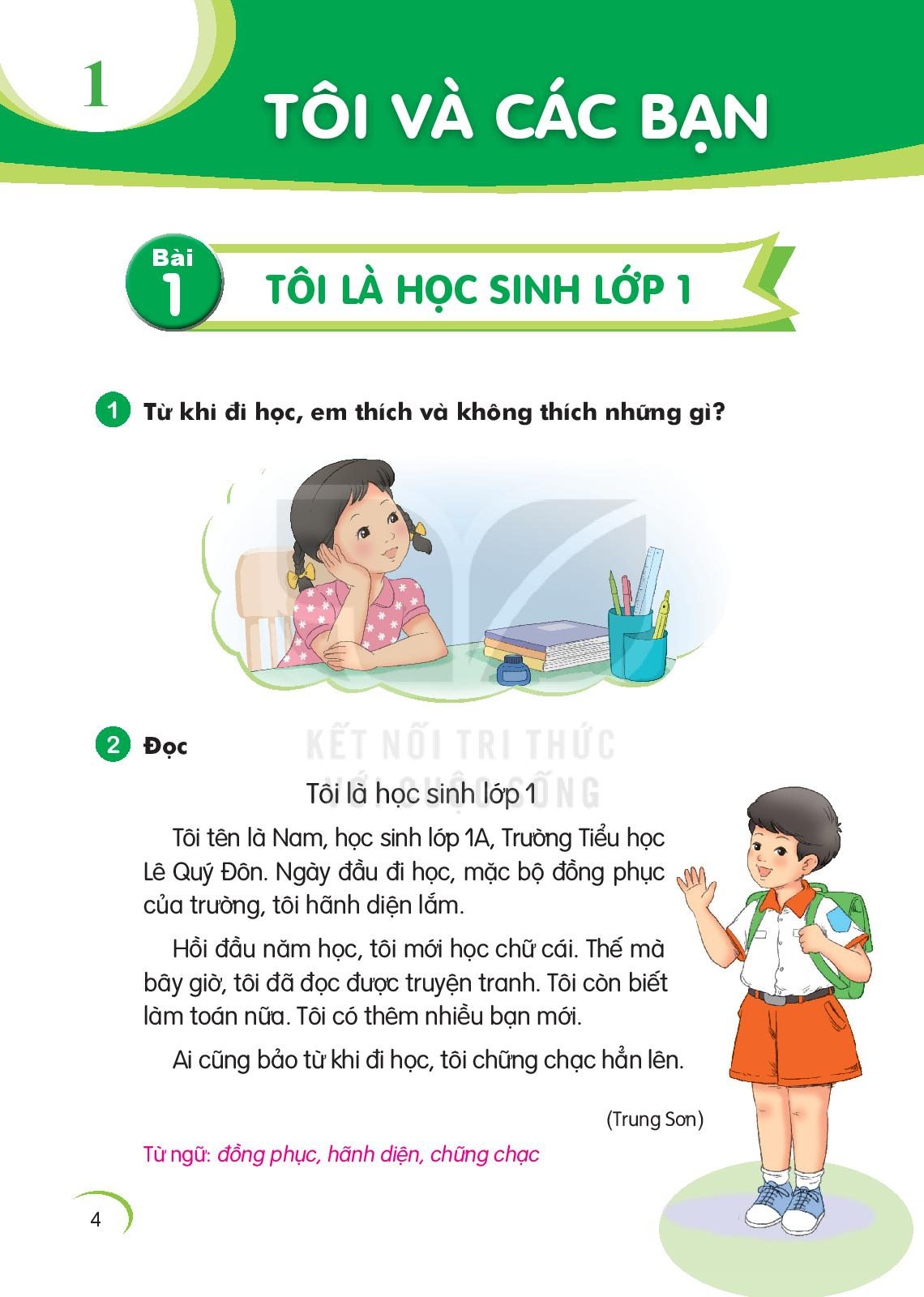 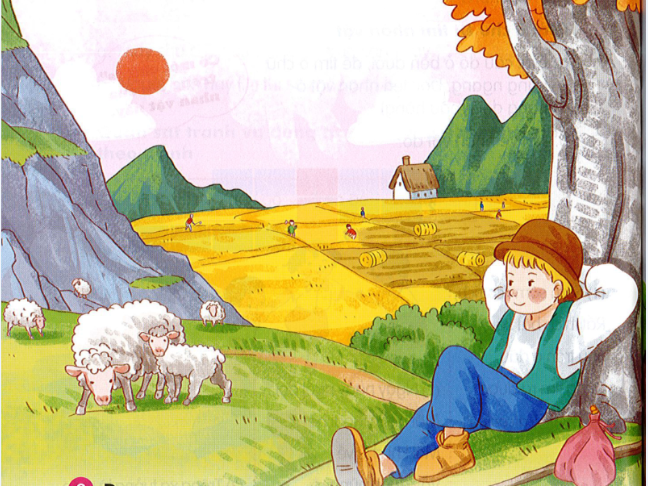 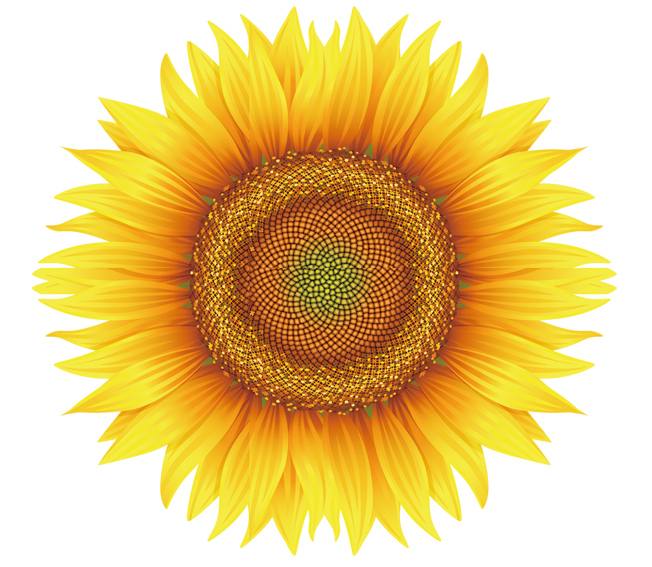 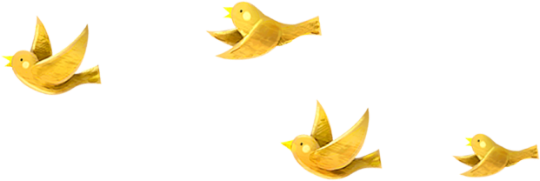 2
Đọc
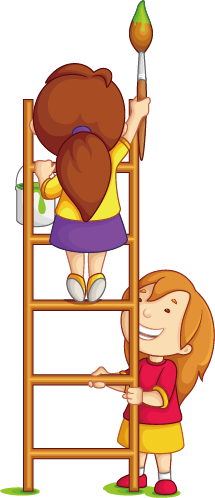 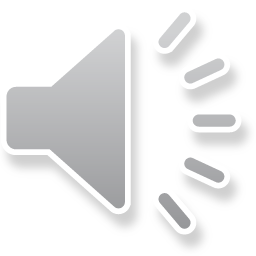 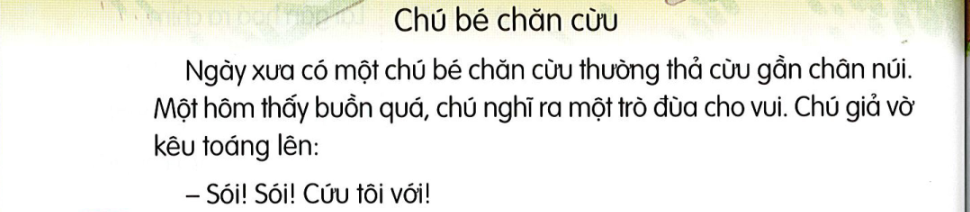 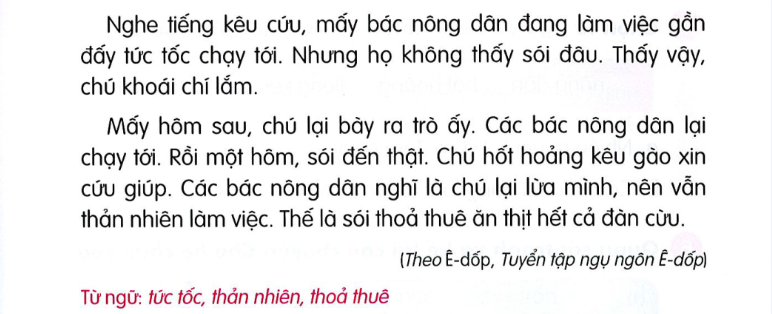 Chú bé chăn cừu
	1 Ngày xưa có một chú bé chăn Cừu thường thả Cừu gần chân núi. 2 Một hôm thấy buồn quá, chú nghĩ ra một trò đùa cho Ui.  3 Chú giả vờ kêu toáng lên:
	- Sói! Sói! Cứu tôi với!
	4 Nghe tiếng kêu cứu, mấy bác nông dân đang làm việc gần đấy tức tốc chạy tới. 5 Nhưng họ không thấy sói đâu. 6 Thấy vậy, chú khoái chí lắm.
	7 Mấy hôm sau, chú lại bày ra trò ấy. 8 Các bác nông dân lại chạy tới. 9 Rồi một hôm, sói đến thật. 10Chú hốt hoảng kêu gào xin cứu giúp. 11 Các bác nông dân nghĩ là chú lại lừa mình, nên vẫn thản nhiên làm việc. 12 Thế là sói thoả thuê ăn thịt hết cả đàn Cừu.
Chú bé chăn cừu
	Ngày xưa có một chú bé chăn Cừu thường thả Cừu gần chân núi. Một hôm thấy buồn quá, chú nghĩ ra một trò đùa cho Ui.  Chú giả vờ kêu toáng lên:
	- Sói! Sói! Cứu tôi với!
	Nghe tiếng kêu cứu, mấy bác nông dân đang làm việc gần đấy tức tốc chạy tới. Nhưng họ không thấy sói đâu. Thấy vậy, chú khoái chí lắm.
	Mấy hôm sau, chú lại bày ra trò ấy. Các bác nông dân lại chạy tới. Rồi một hôm, sói đến thật. Chú hốt hoảng kêu gào xin cứu giúp. Các bác nông dân nghĩ là chú lại lừa mình, nên vẫn thản nhiên làm việc. Thế là sói thoả thuê ăn thịt hết cả đàn Cừu.
1
2
3
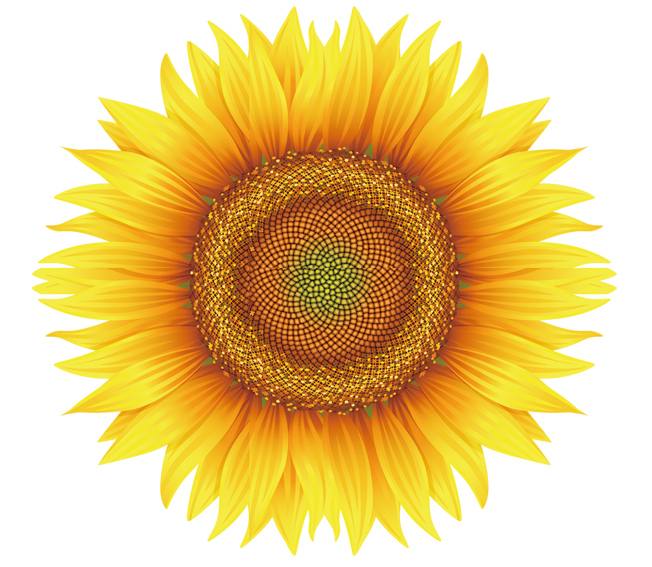 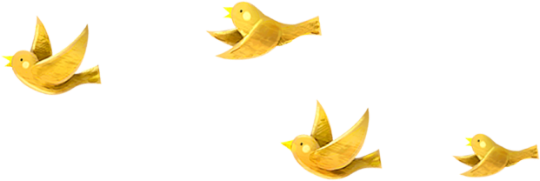 3
Trả lời 
câu hỏi
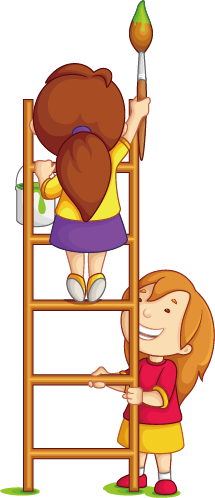 a. Ban đầu, nghe tiếng kêu CỨU, mấy bác nông dân đã làm gì?
c. Em rút ra được bài học gì từ Câu chuyện này?
b. Vì sao bầy sói có thể thoả thuê ăn thịt đàn Cừu?
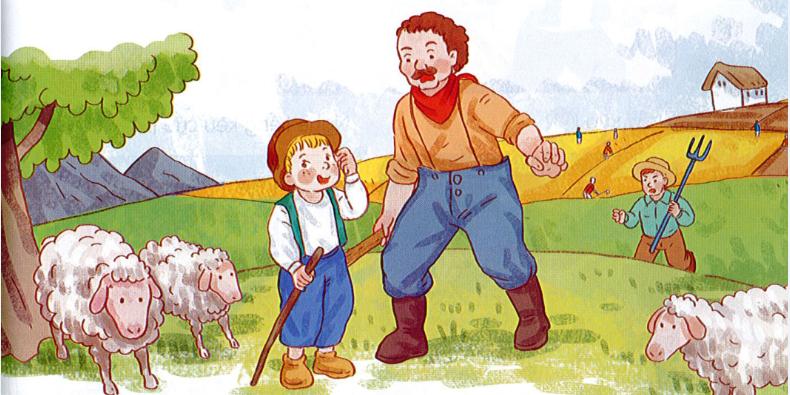 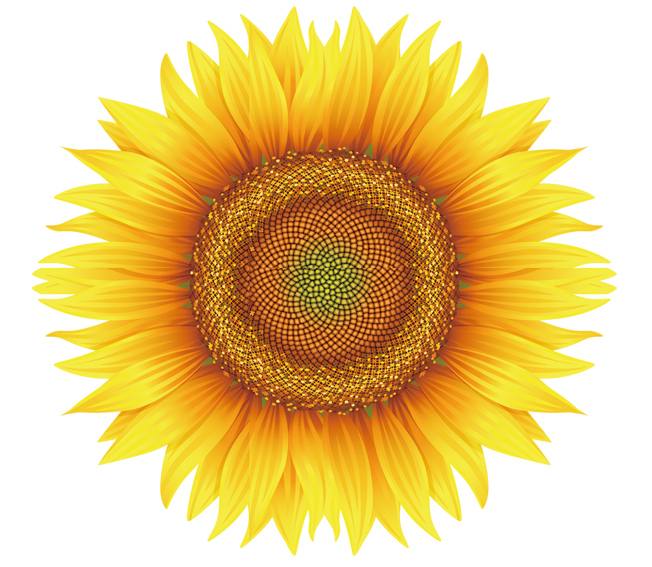 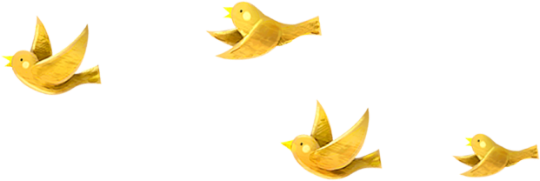 4
Viết vào vở
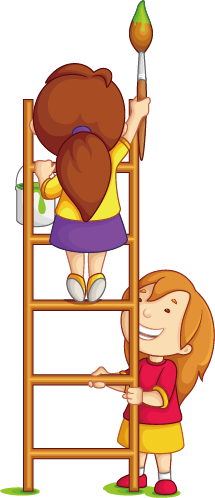 Viết câu trả lời cho câu hỏi c ở mục 3
chúng ta không nên nói dối.
(…).
Em nghĩ rằng
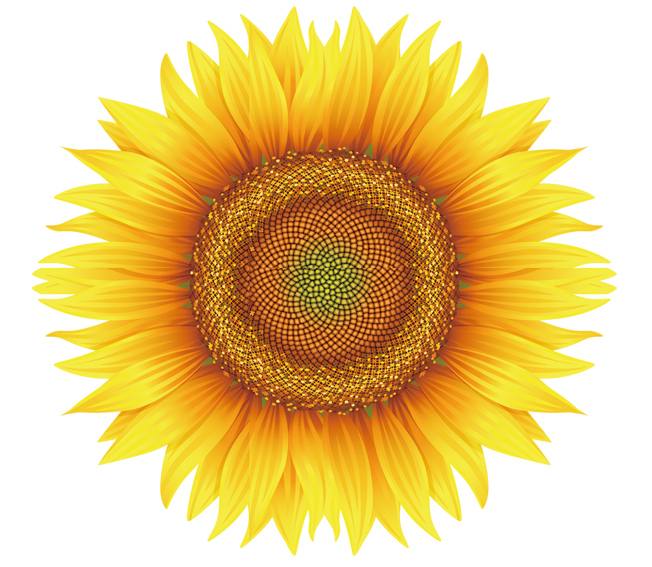 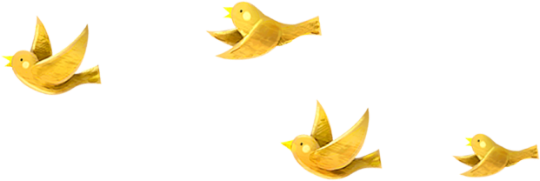 5
Chọn từ ngữ
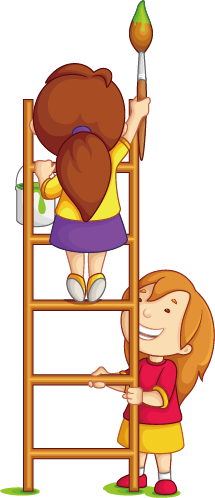 Chọn từ ngữ để hoàn thiện câu và viết câu vào vở
tiếng kêu cứu     thản nhiên
nông dân
hốt hoảng
a) Nhiều người                     vì có đám cháy.
b) Các bác                  đang làm việc chăm chỉ.
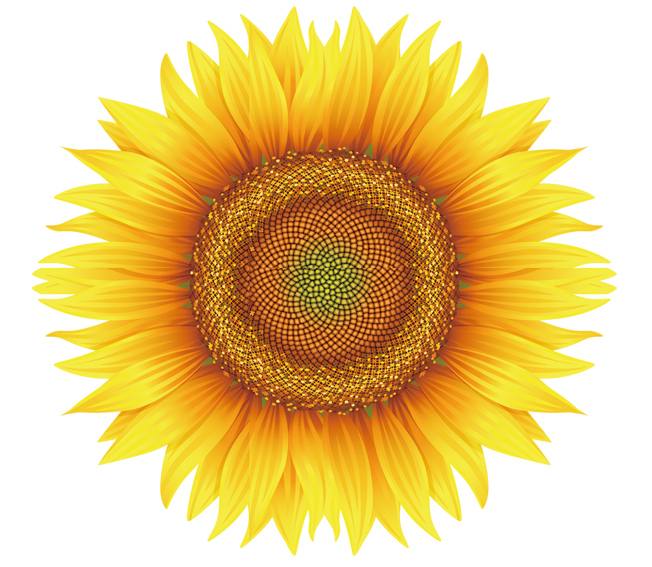 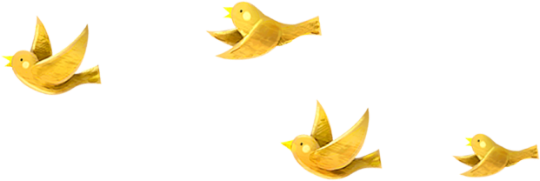 6
Quan sát tranh
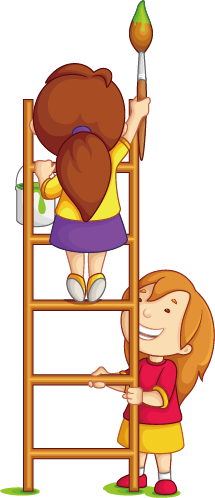 Quan sát tranh và dùng từ ngữ để nói theo tranh
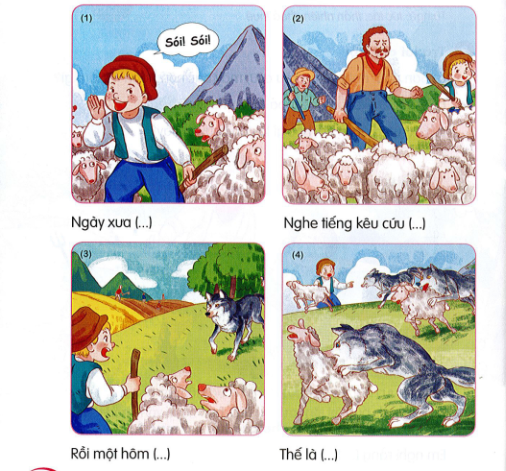 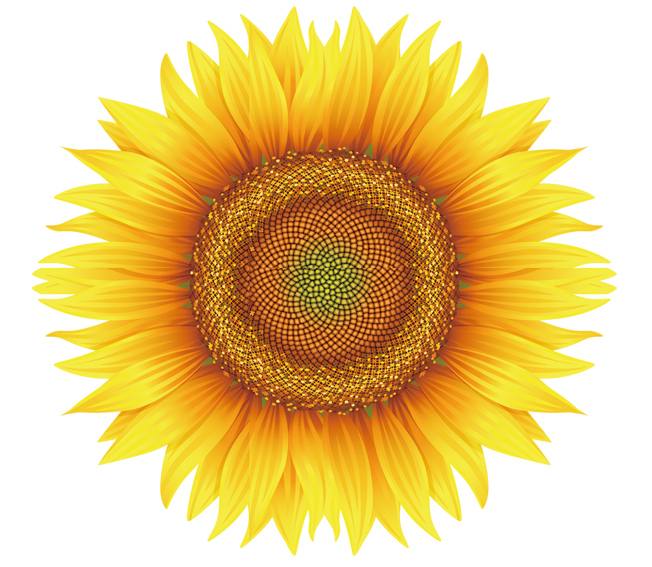 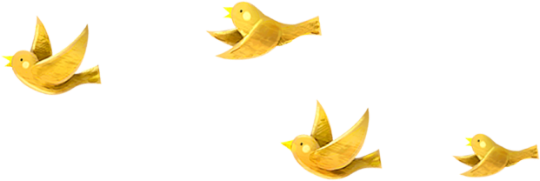 7
Nghe viết
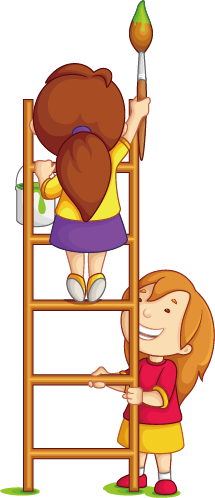 Nghe viết
Một hôm, sói đến thật. Chú bé hốt hoảng xin cứu giúp. Các bác nông dân nghĩ là chú nói dối, nên vẫn thản nhiên làm việc.
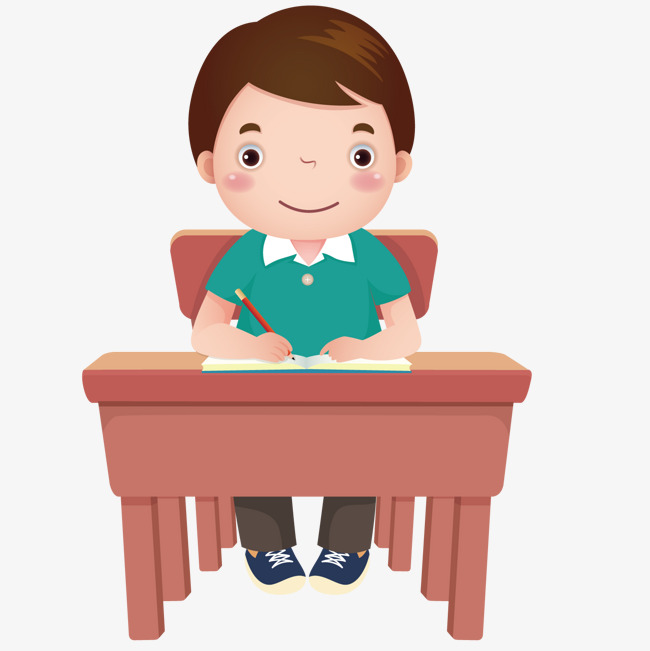 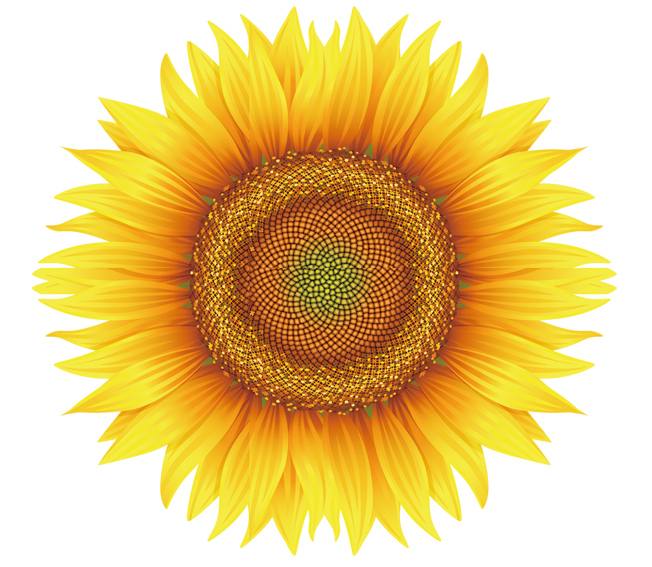 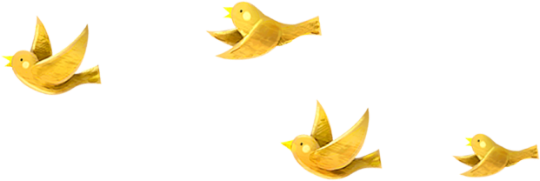 8
Chọn từ ngữ
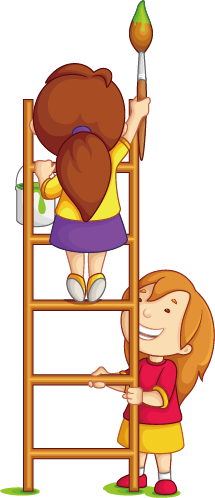 Chọn vần phù hợp thay cho ô vuông
ai hay ay?
b.  iêc hay iêt
chạy trốn
bày trò
bài học
việc làm
rạp xiếc
tạm biệt
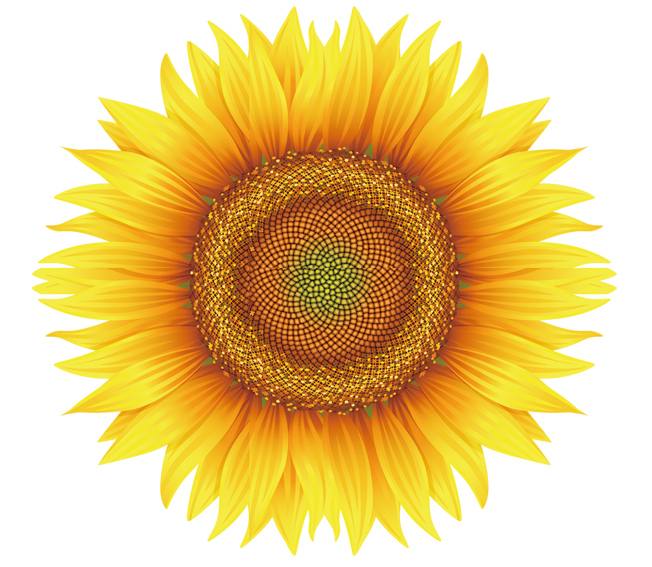 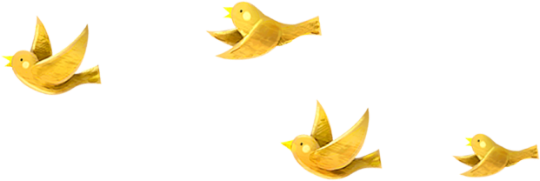 9
Chọn ý
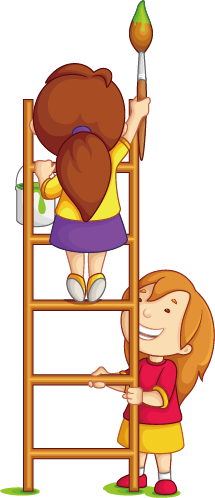 Dùng từ ngữ trong khung để nói theo tranh
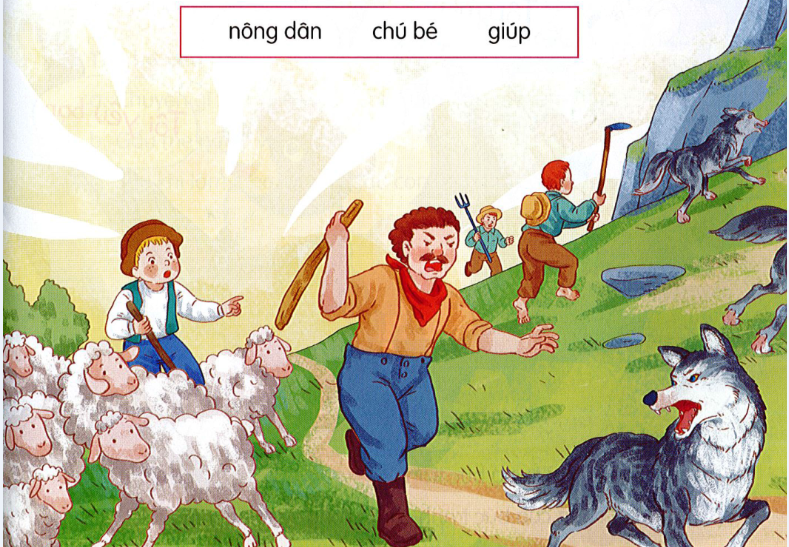 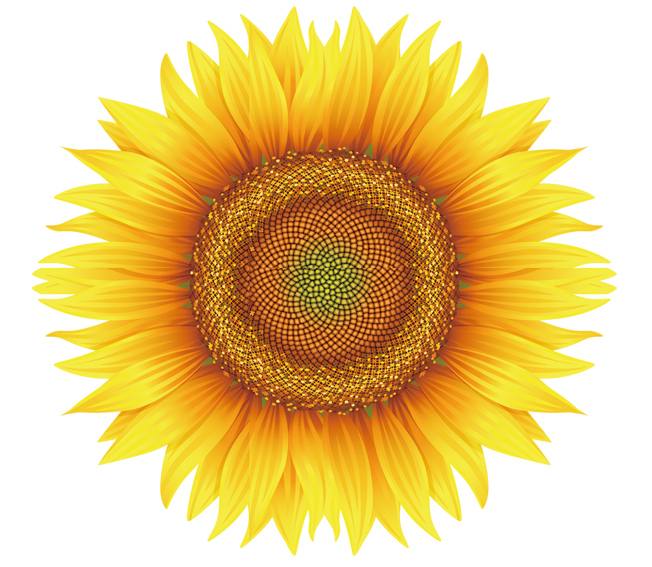 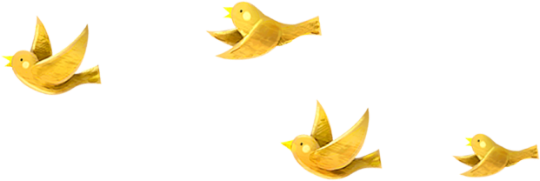 10
Củng cố
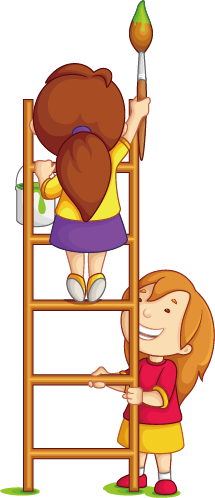